Modelling Tools to Support Integrated Water Planning (WSIMOD)
Barnaby Dobson, Ziyan Zhang, Leyang Liu, Ana Mijic
Water Systems Integration research group
Department of Civil and Environmental Engineering
Imperial College London
1
I model drainage networks, so I guess no?
Does integration in the water cycle impact me?
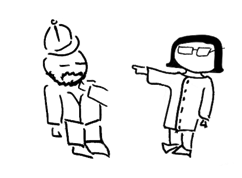 I focus on water supply only so..
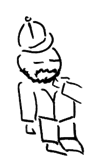 2
Functioning infrastructure
Does not guarantee
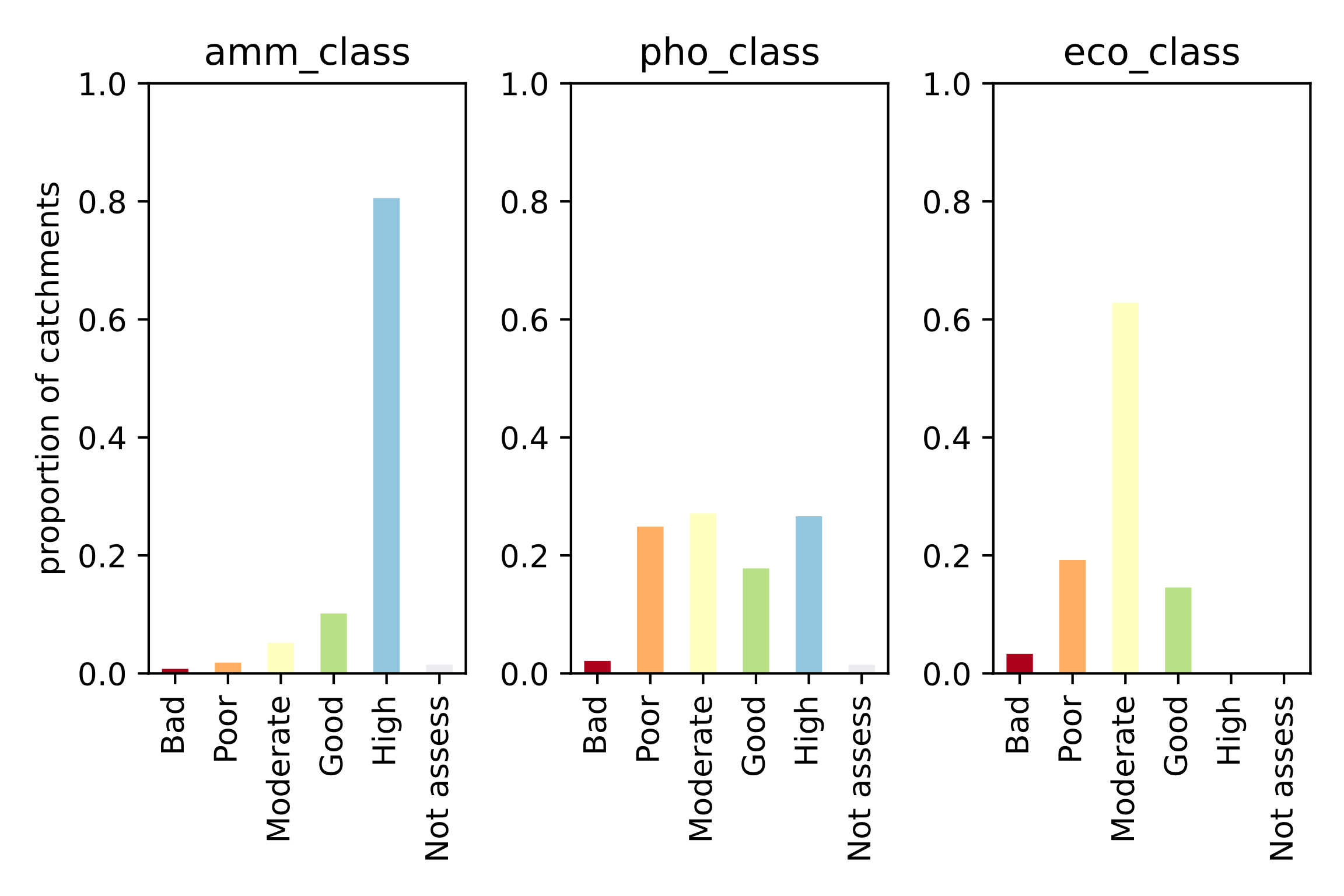 Good water quality
3
We care about the river, not about infrastructure… so we need to consider in-river conditions
The UK may spend billions to alleviate sewer spills and we don’t know what impact this will have on rivers (unless we project impacts into the river!)
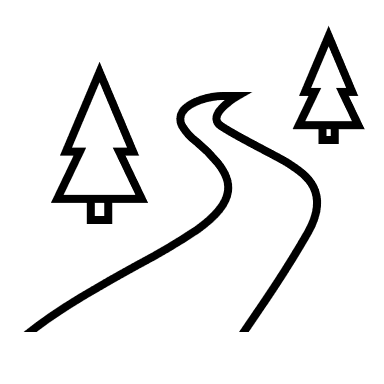 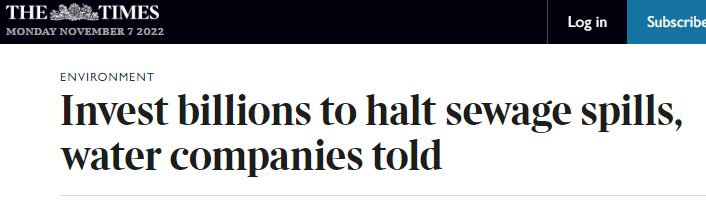 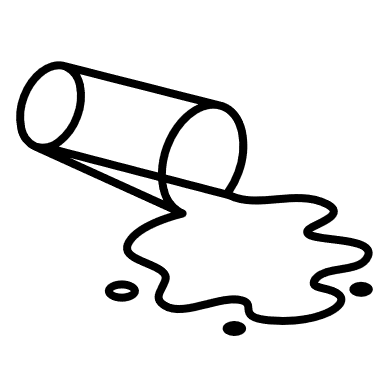 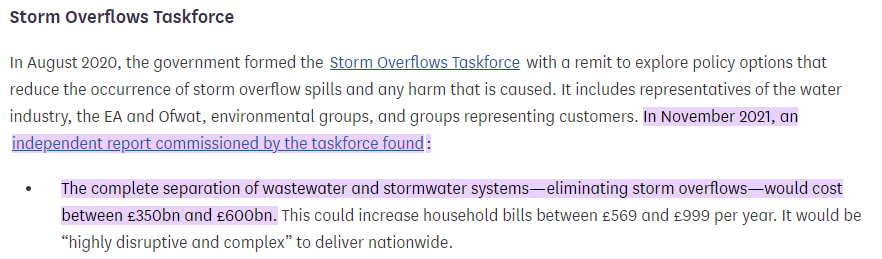 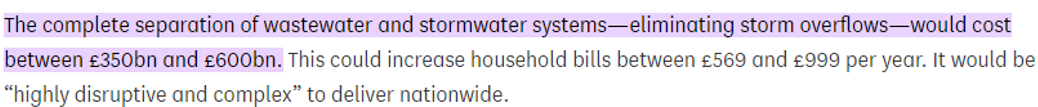 This is because in-river impacts depend on dilution
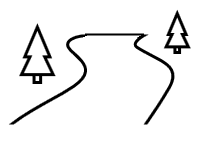 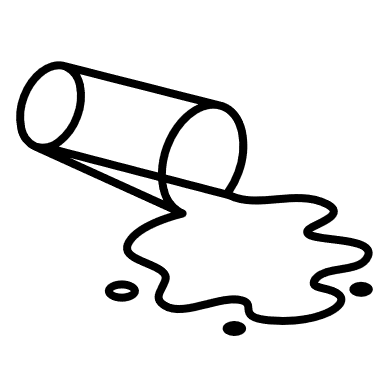 100kg of spill into 2000m3 of water
10kg of spill into 100m3 of water
4
Even if you don’t care about sewer spills, dilution impacts the whole water cycle
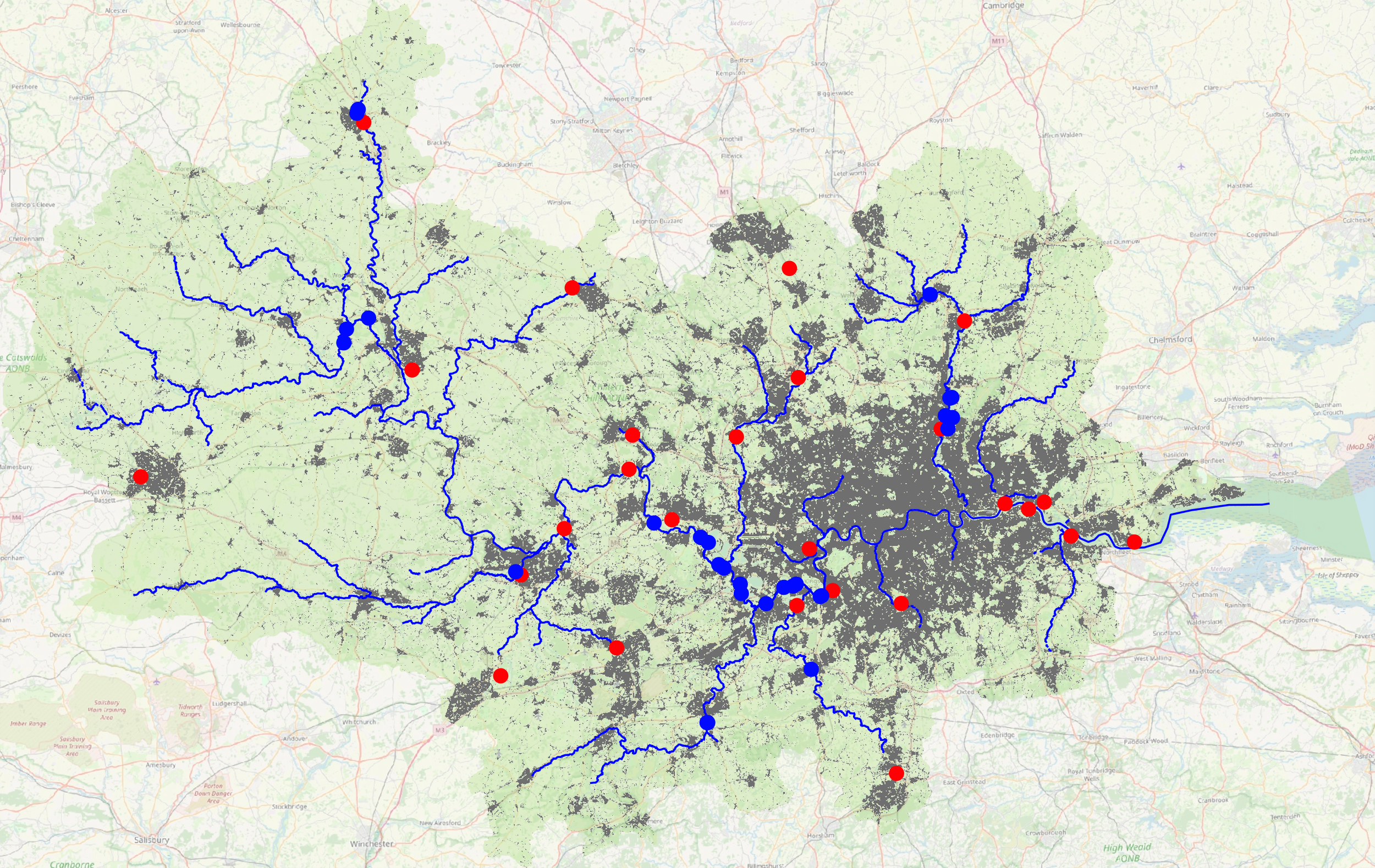 Wastewater Plant (>10Ml/d)
Surface Water Abstraction (>10Ml/d)
Rivers
Thames Catchments
Built-up land use
5
Whatever you do with supply will interact with pollution (especially at low flows!)
Reservoir
Rain
Upstream river
Downstream river
Abstraction
Effluent discharge
Reservoir
Rain
50% polluted water
Upstream river
Downstream river
Abstraction
Effluent discharge
75% polluted water
6
We understand (more or less) how things are connected
Distribution
Consumption
Sewerage
CSO
Freshwater Treatment
Wastewater Treatment
Land runoff
Supply System
River
Groundwater
But we model them separately
Distribution
Consumption
Sewerage
CSO
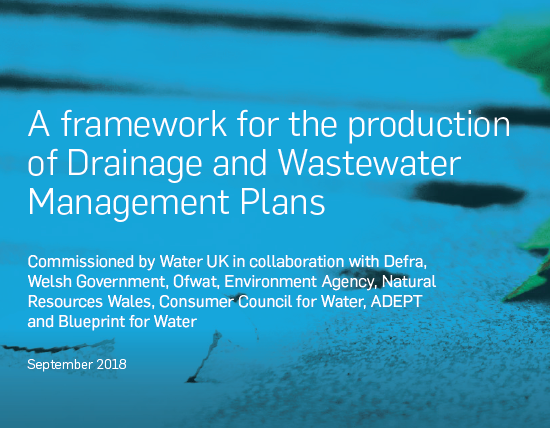 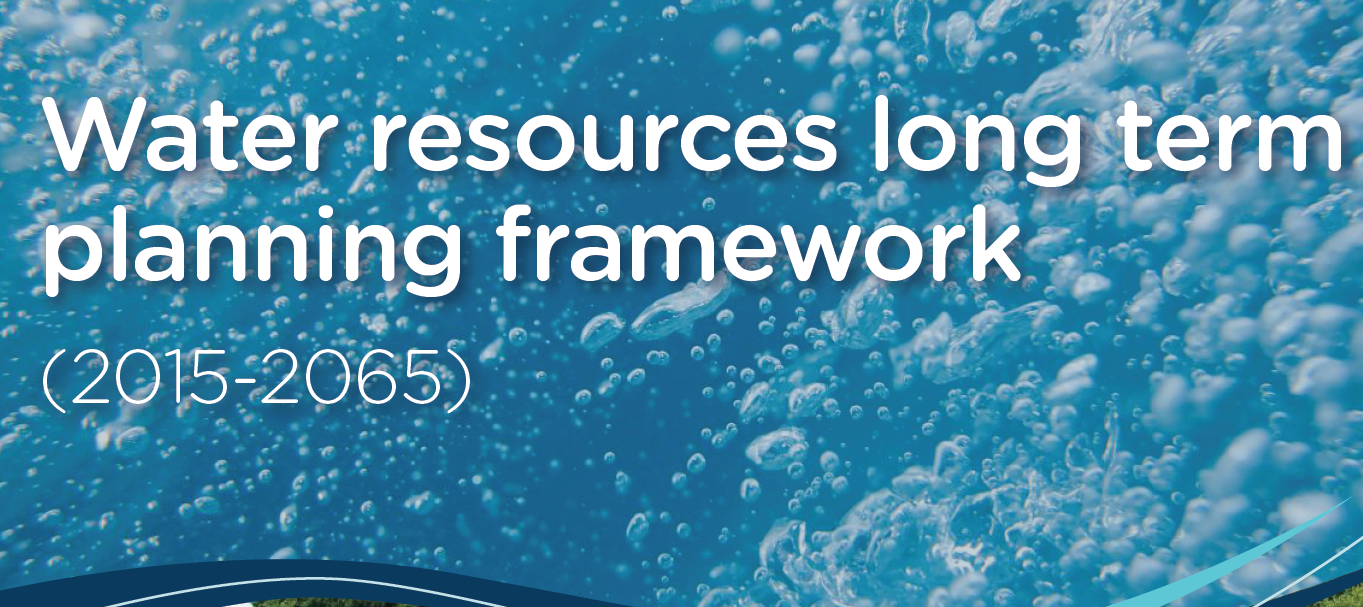 Freshwater Treatment
Wastewater Treatment
Land runoff
Supply System
River
Groundwater
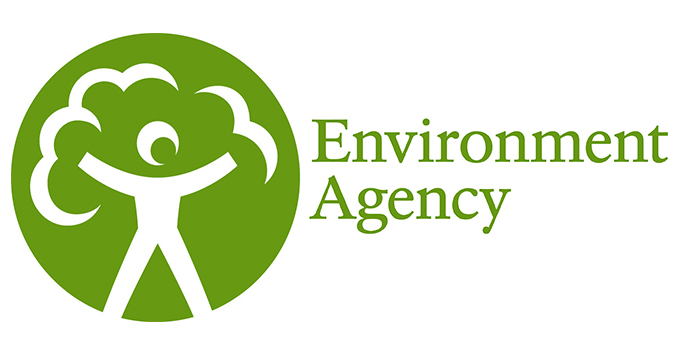 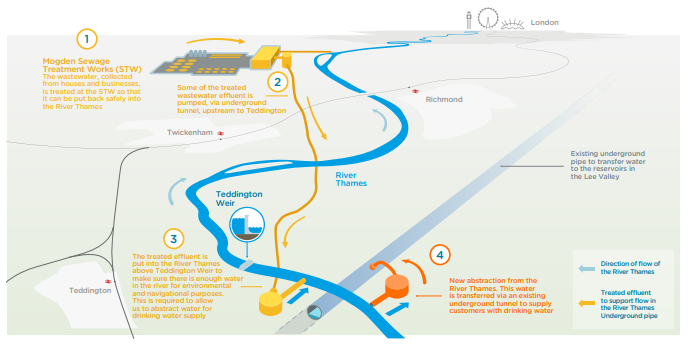 We are considering inherently ‘joined-up’ infrastructure projects – e.g. wastewater reuse
Thames Water WRMP 2019
Does wastewater reuse have external impacts on river quality?
To supply
Wastewater treatment
Wastewater treatment
Normal day – no wastewater reuse
Normal day – wastewater reuse
Upstream river
Upstream river
Effluent discharge
Effluent discharge
Worse than
Yes, positive impacts!!! :D
Does wastewater reuse have external impacts on river quality?
To supply
Wastewater treatment
Wastewater treatment
Sever overflow day – no wastewater reuse
Sever overflow day – wastewater reuse
Upstream river
Upstream river
Full sewers!
Full sewers!
Effluent discharge
Effluent discharge
Better than
But also sometimes negative..
Integrated modelling
AMAZING!
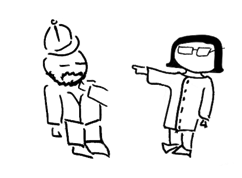 Of the water cycle
So futuristic..
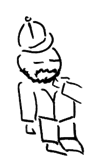 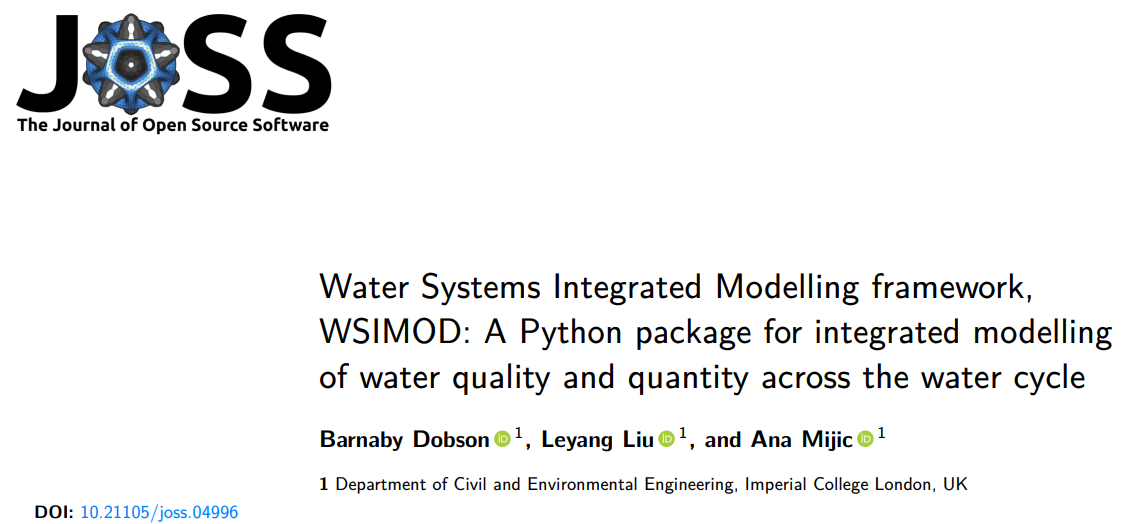 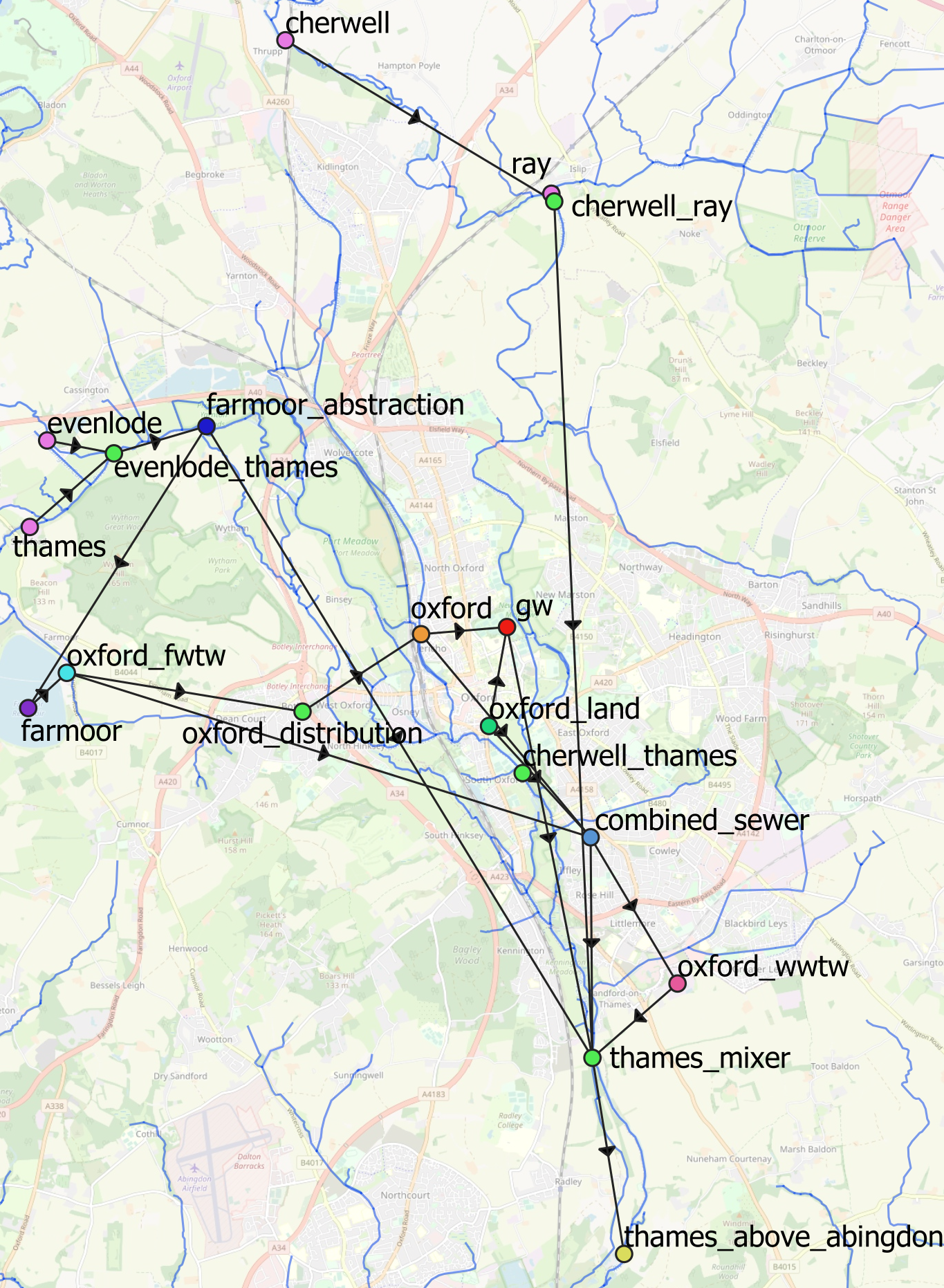 It is a node and arc model, where nodes represent distinct models and arcs convey water quality and quantity
.. Or with connectivity
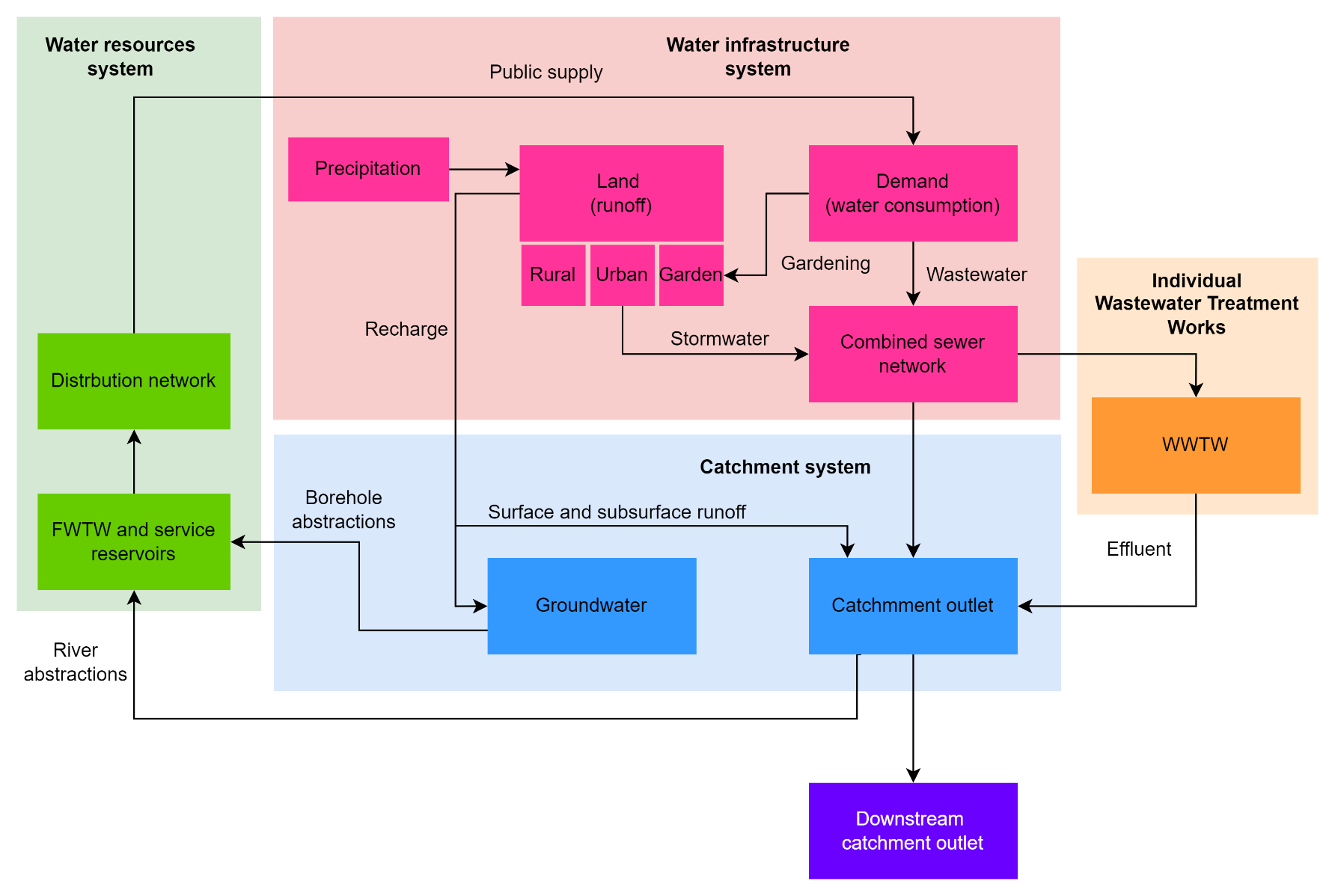 Note: this arrangement is easily customised
15
WSIMOD development timeline
CityWat 
model
CityWat-SD 
semi-distributed 
model
CityWat-Plan 
framework
CityWat-Storm
model
CityWat +
drainage 
emulation
WSIMOD 
software
2020
2021
2022
Regional Water Planning using WSIMOD
CatchWat 
model [6]
CatchWat-SD
model
Rural
water 
systems
Water Systems Integration
Urban water 
systems
WSIMOD for future options analysis
CatchWat-NBS + 
optimisation
*list of references will be included at the end of the presentation
16
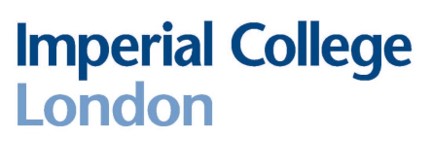 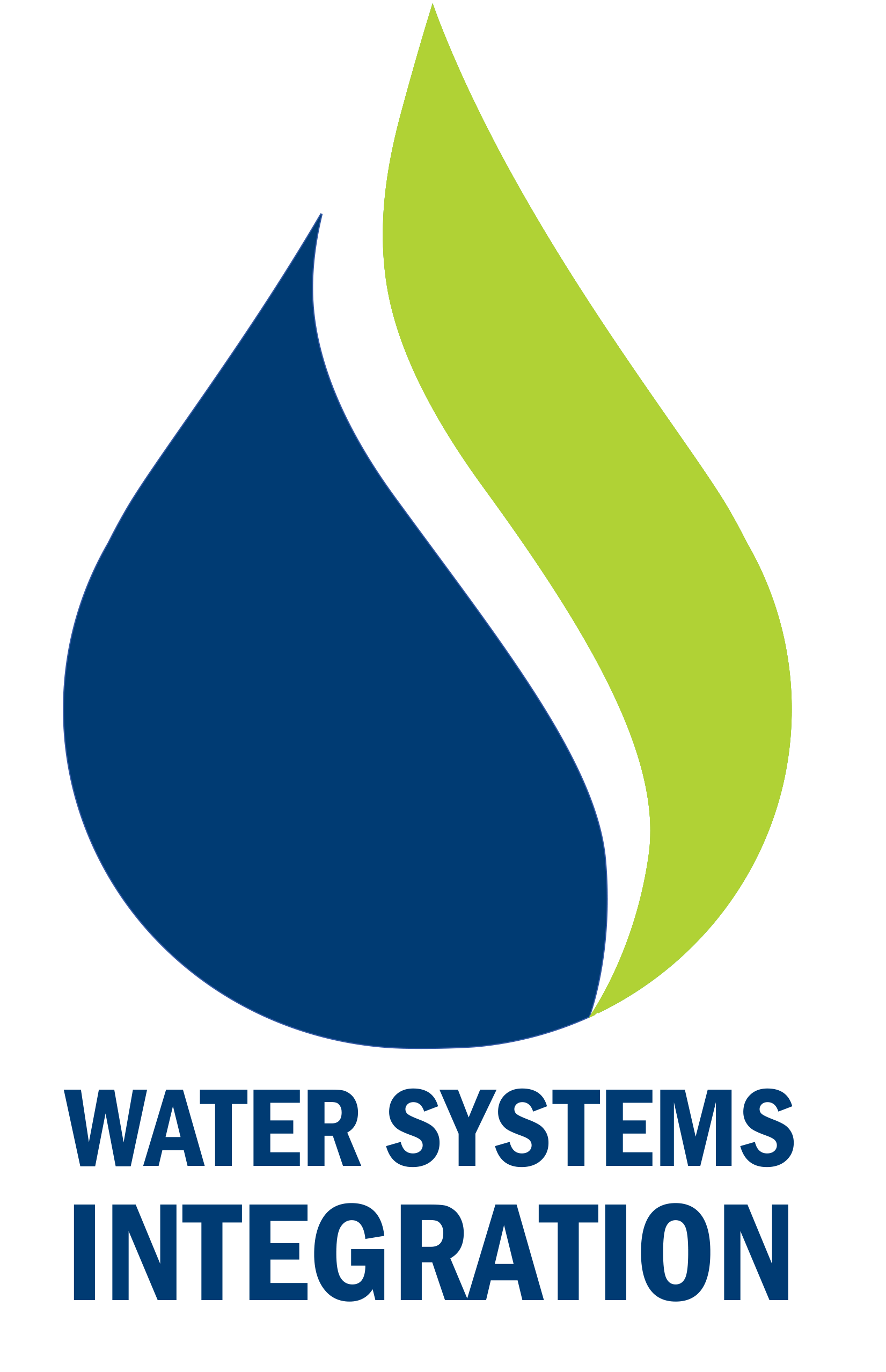 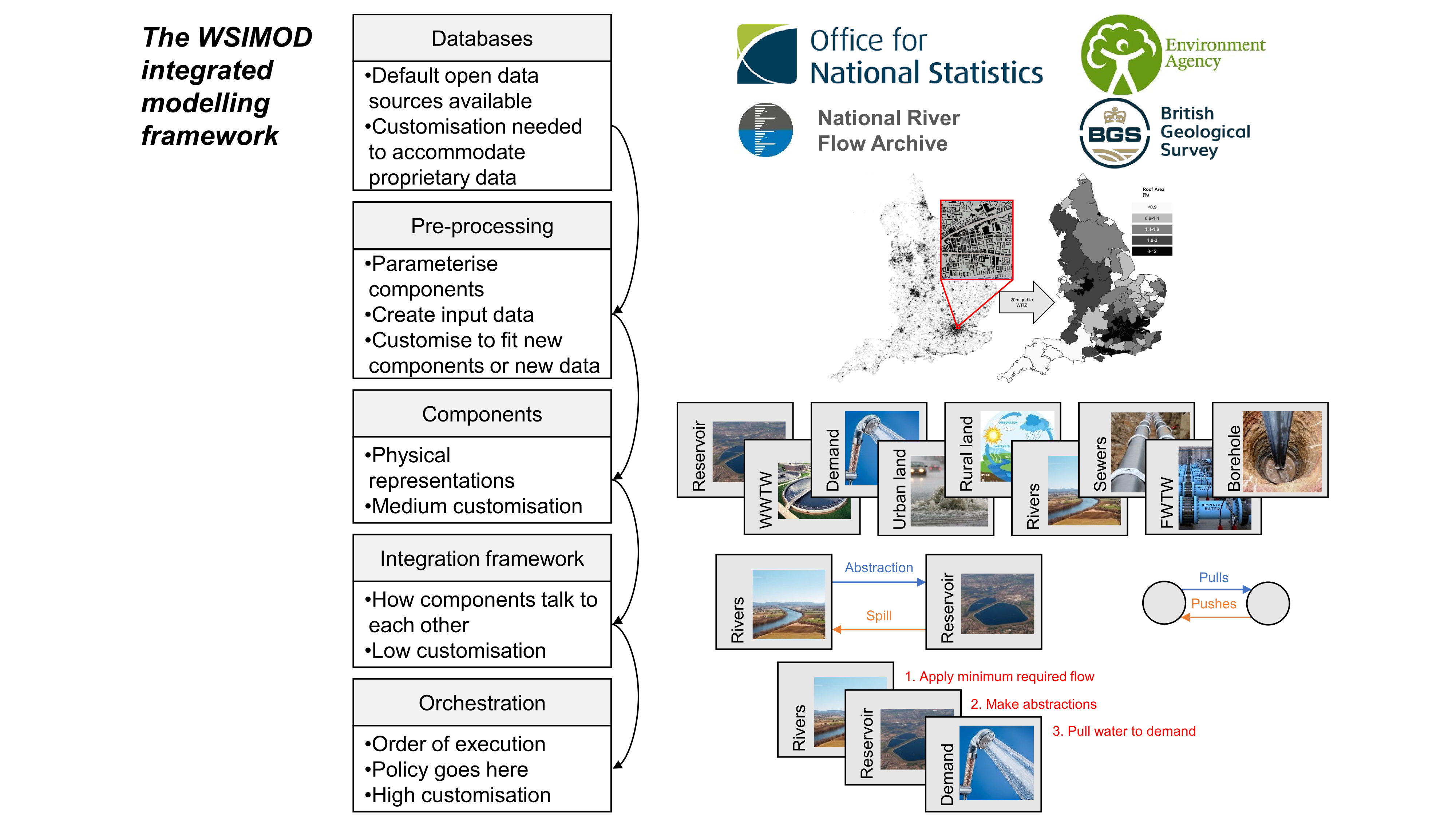 Integrate all parts of the water cycle in a highly flexible way
Automated* setup for anywhere in England (and soon Wales)
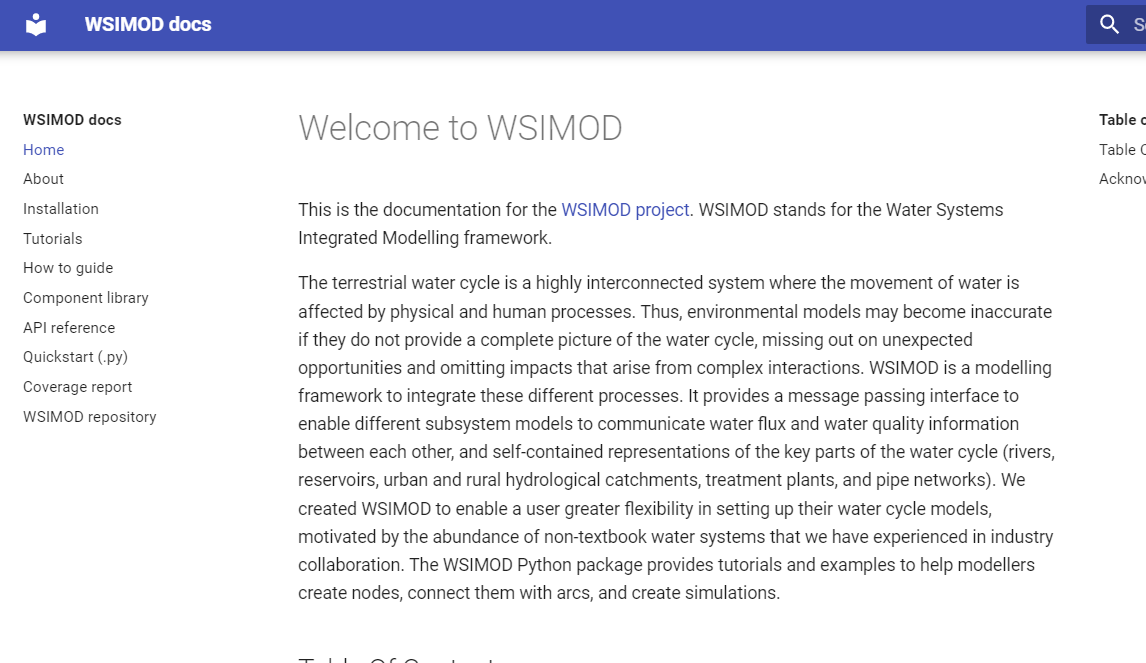 Well documented and open-source software package
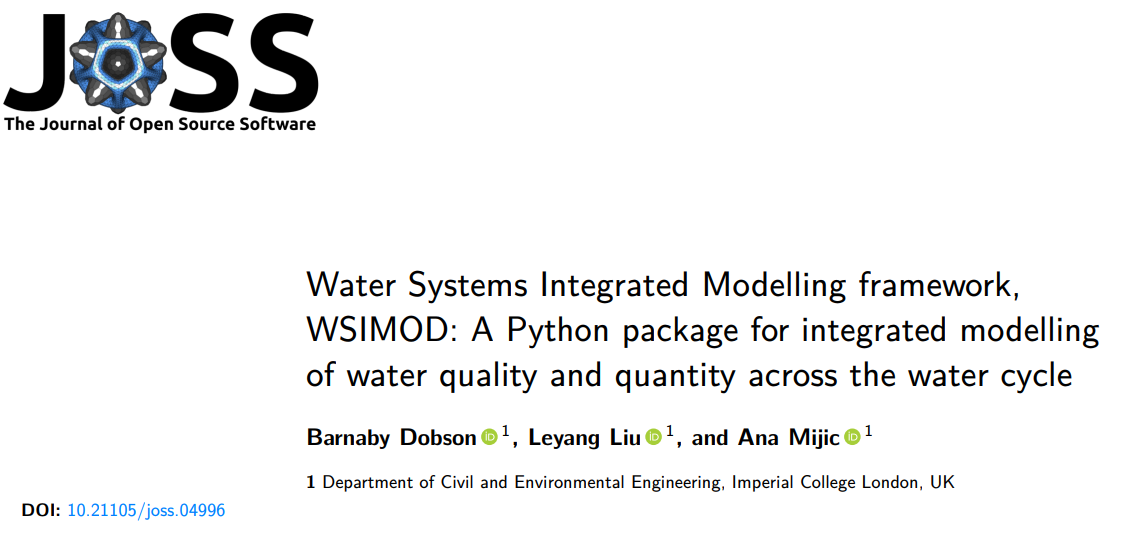 Package peer reviewed by research software engineers
Applications published in seven peer reviewed articles (+ two under review)
Used in two practical applications subcontracting for Mott MacDonalds (clients Environment Agency and Greater London Authority) and two underway
17
Upper Lea case study
Integrated water management study for the Greater London Authority
18
Example study area – Lea catchments for GLA
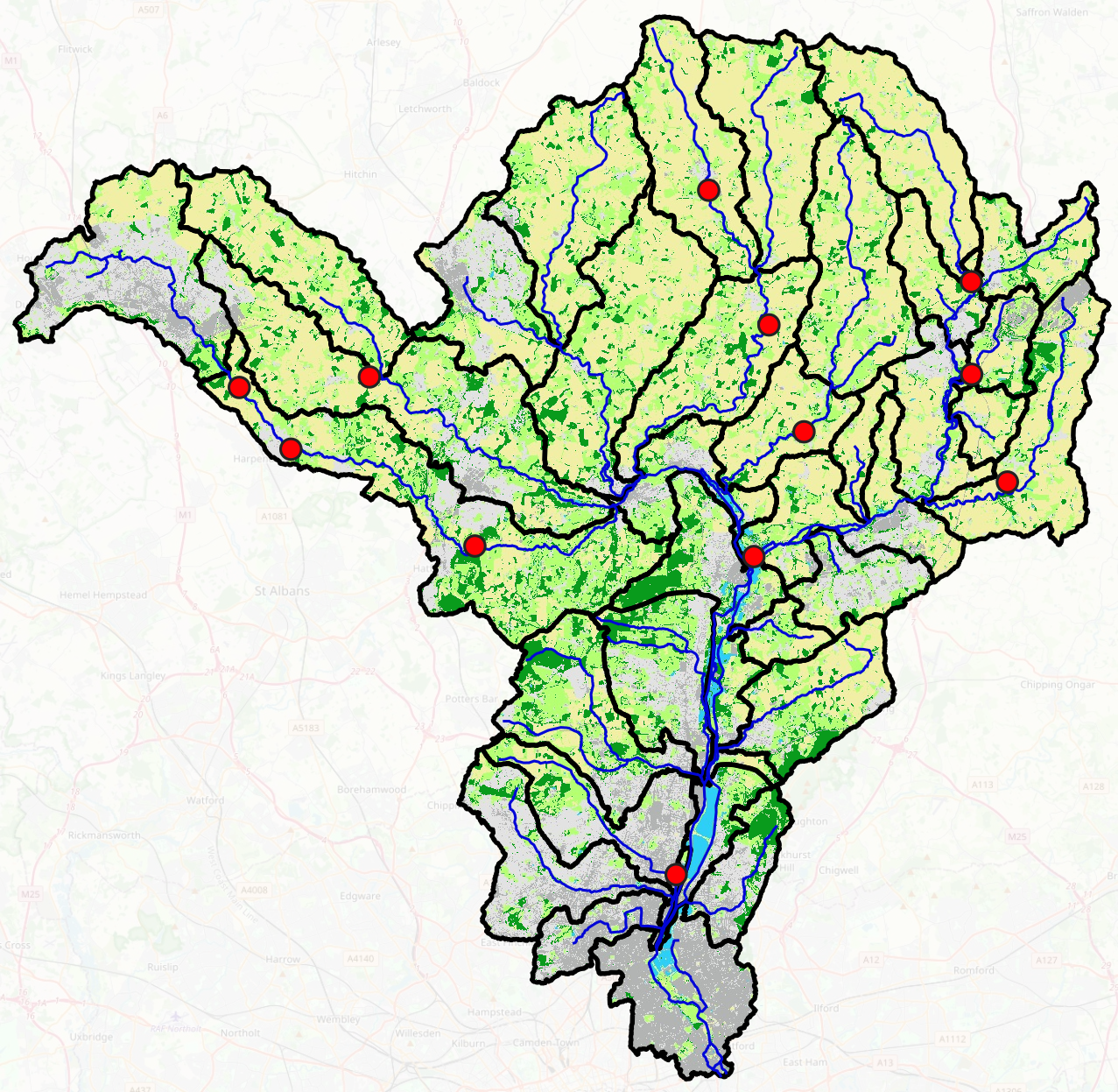 Data also used, but not visualised:
-Climate data (precipitation, temperature, evapotranspiration) 2000-2020; HadUK
-Garden areas and population; ONS
-Crop types, fertiliser/manure application, atmospheric pollution deposition; CEH
-Wastewater catchments
Modelling Assumptions (Water Resources)
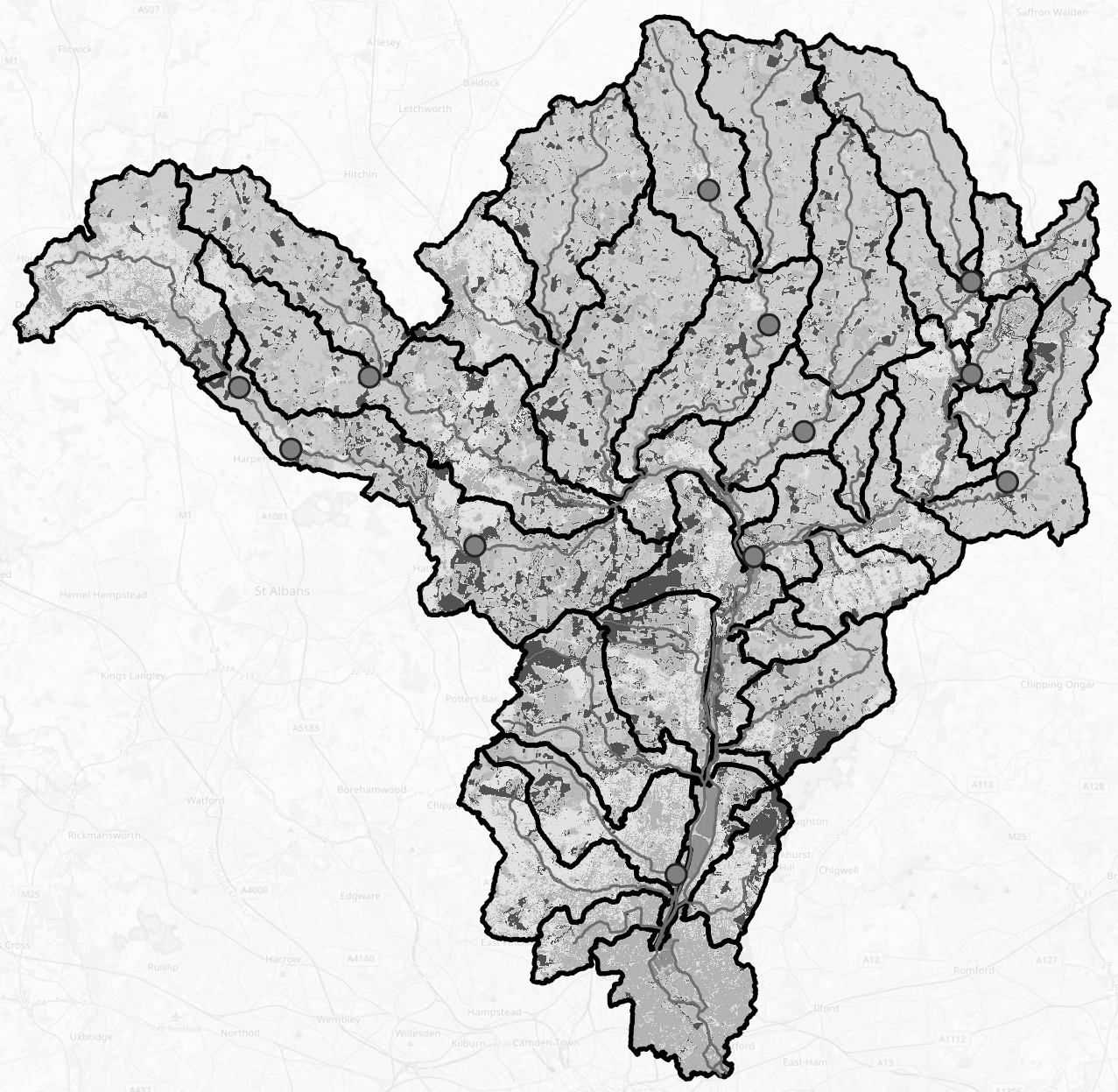 New River intake: 100Ml/d capacity, 50Ml/d minimum downstream required flow
KGV intake: 2600Ml/d capacity, 550Ml/d annual average, 275Ml/d minimum downstream 
Thames Lea tunnel: 225Ml/d entering model
NLARS: 180Ml/d entering model when reservoir storage is within the level 1 curve of LTOA
Coppermills FWTW: 415Ml/d leaving model

Please note! Some of these numbers are educated guesses, simulations are very sensitive to them
New River intake
King George V intake (aggregated Walthamstow intakes)
NLARS
Aggregated Lea reservoirs
Thames-Lea tunnel
Coppermills FWTW
Modelling Assumptions (Hydrology & Wastewater)
Schematic of a typical catchment
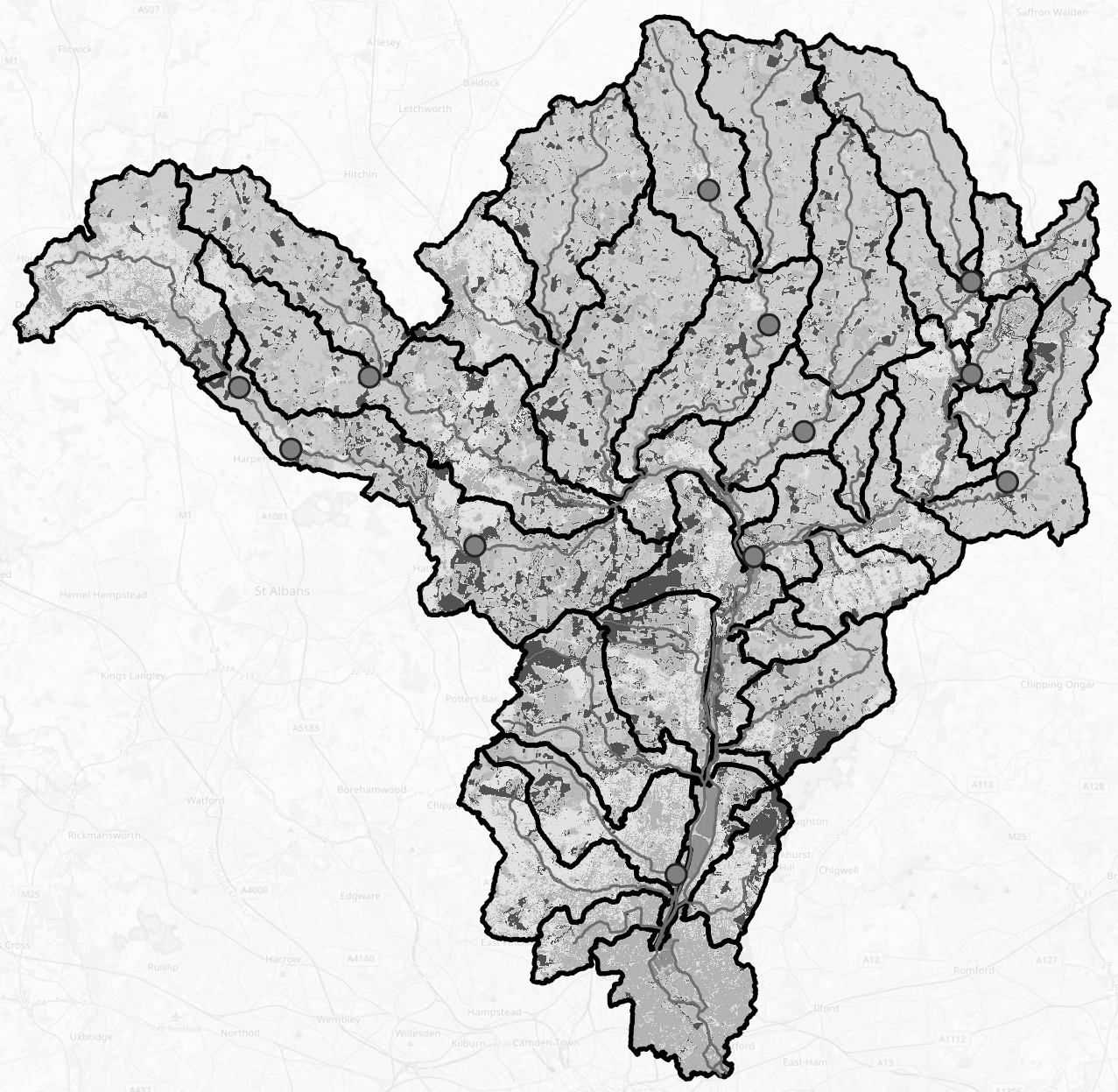 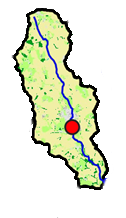 Baseline Simulations (Rivers) – example Enfield catchment Turkey Brook
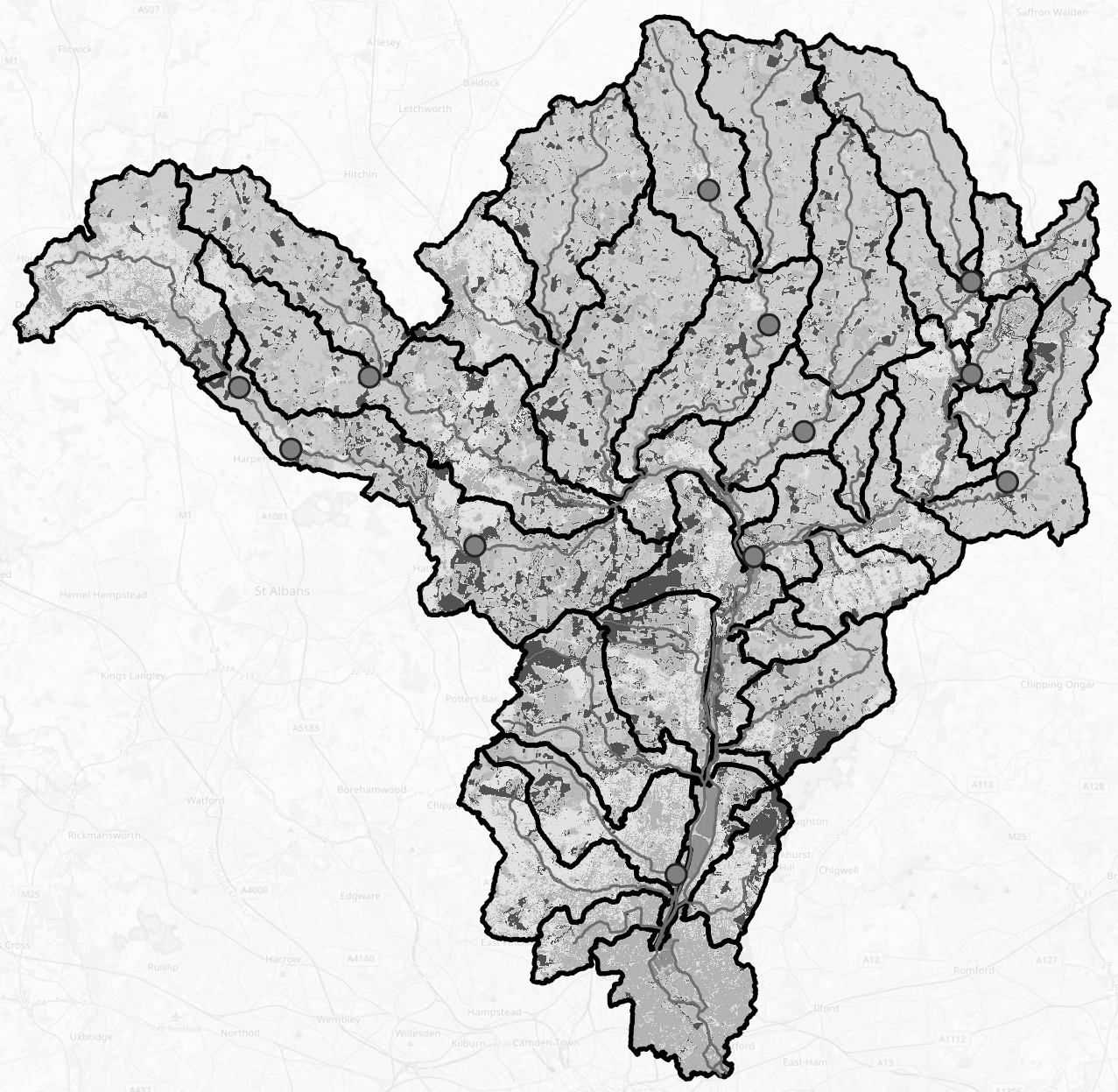 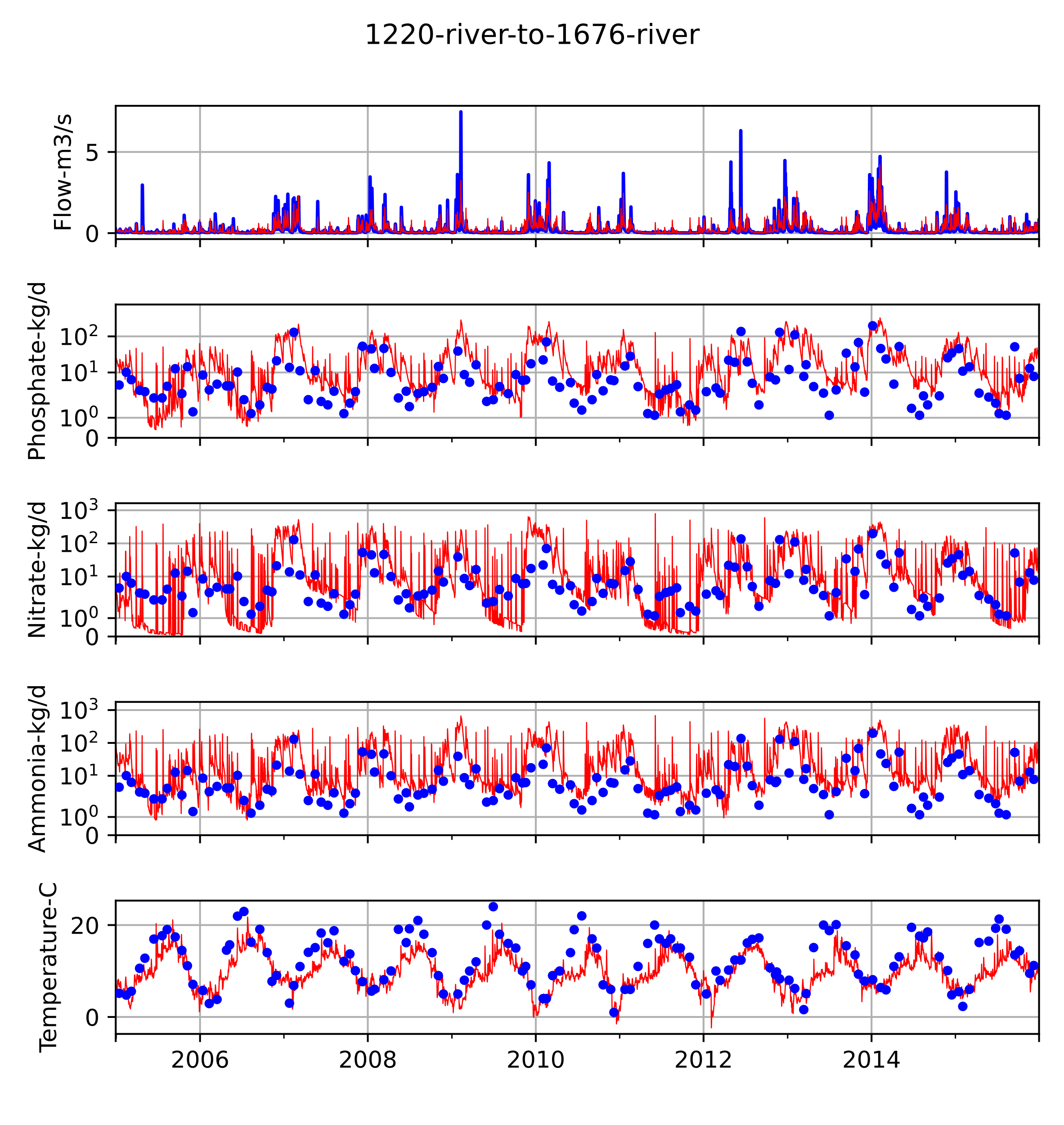 Flows in range 0.5-0.8NSE at 7 NRFA gauges across the catchment, with some calibration.

Currently water quality has not yet been calibrated.
Observed
Simulated
Water quality spikes are highly sensitive to: infiltration, mis-connection, and urban pollutant deposition. All of which I have minimal data on.
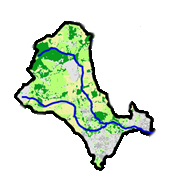 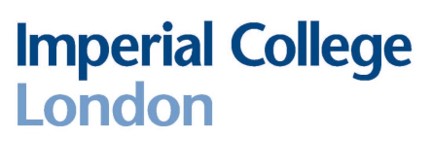 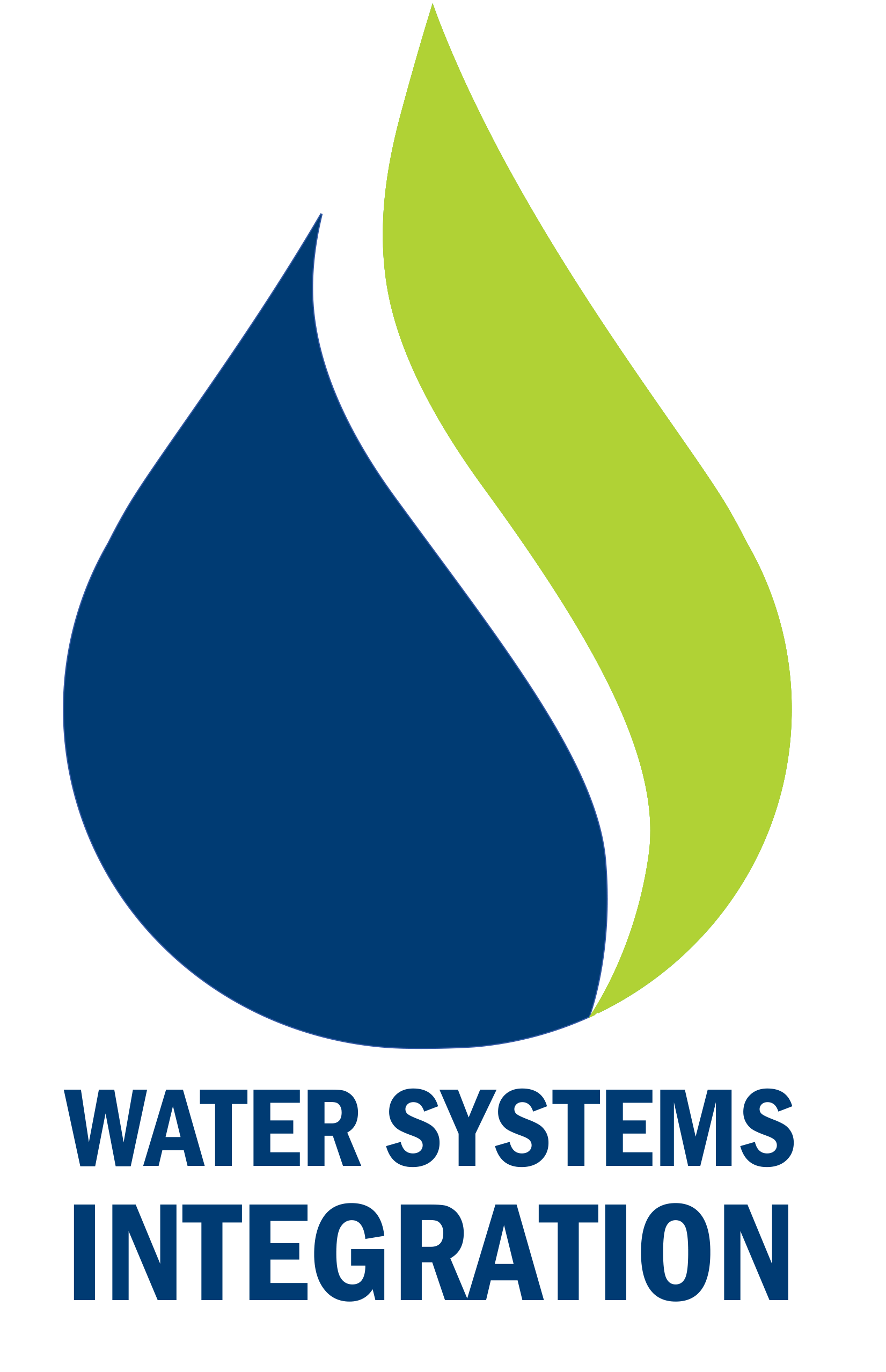 WSIMOD lets you project how different scenarios or interventions may impact WFD classification
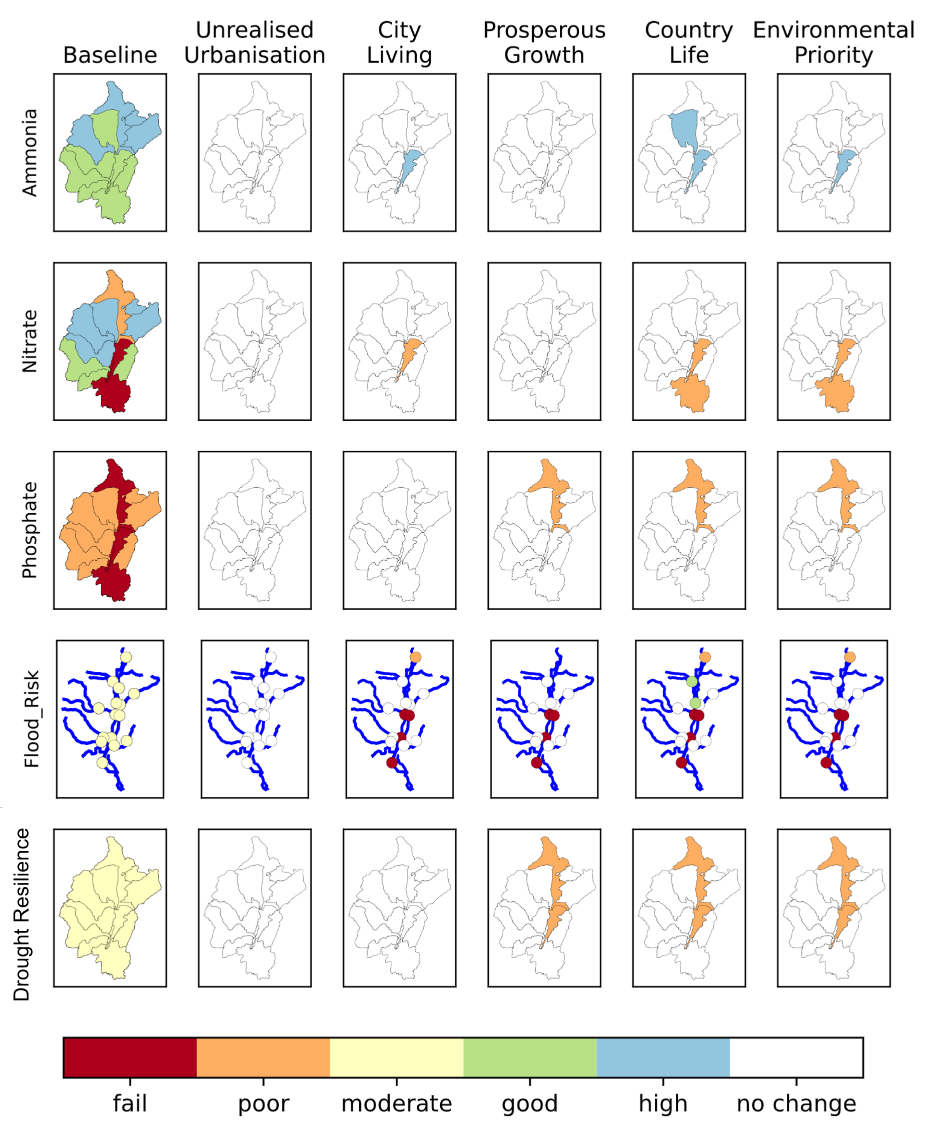 This scenario implements WWTW improvements…
Which improves the existing phosphate classification from a fail…
… to a poor classification
Surely not??
What next?
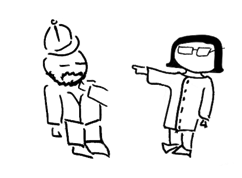 It’s too many things!
Can we integrate more…?
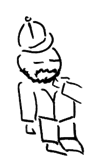 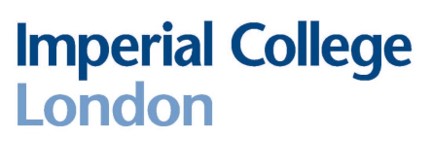 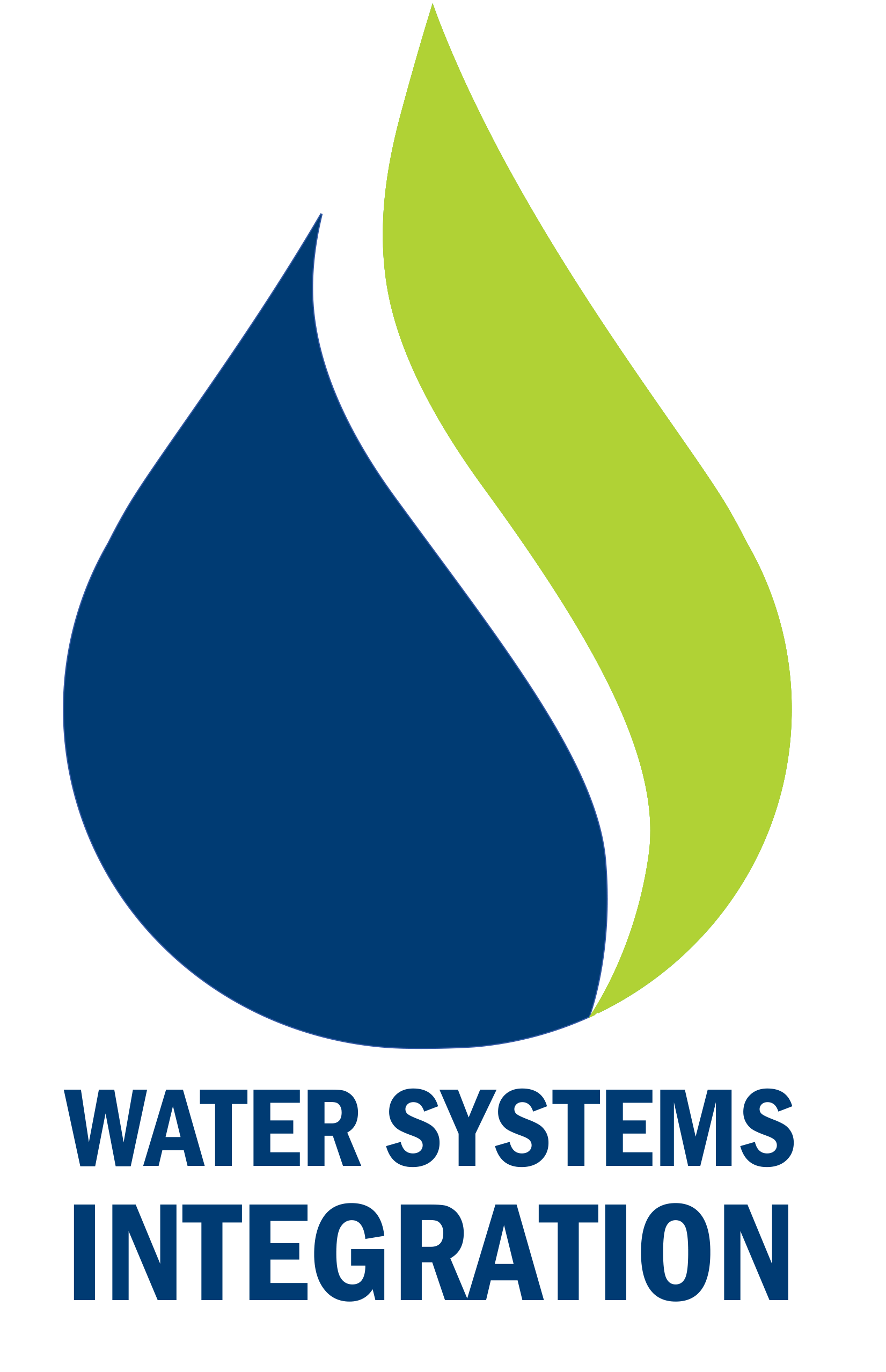 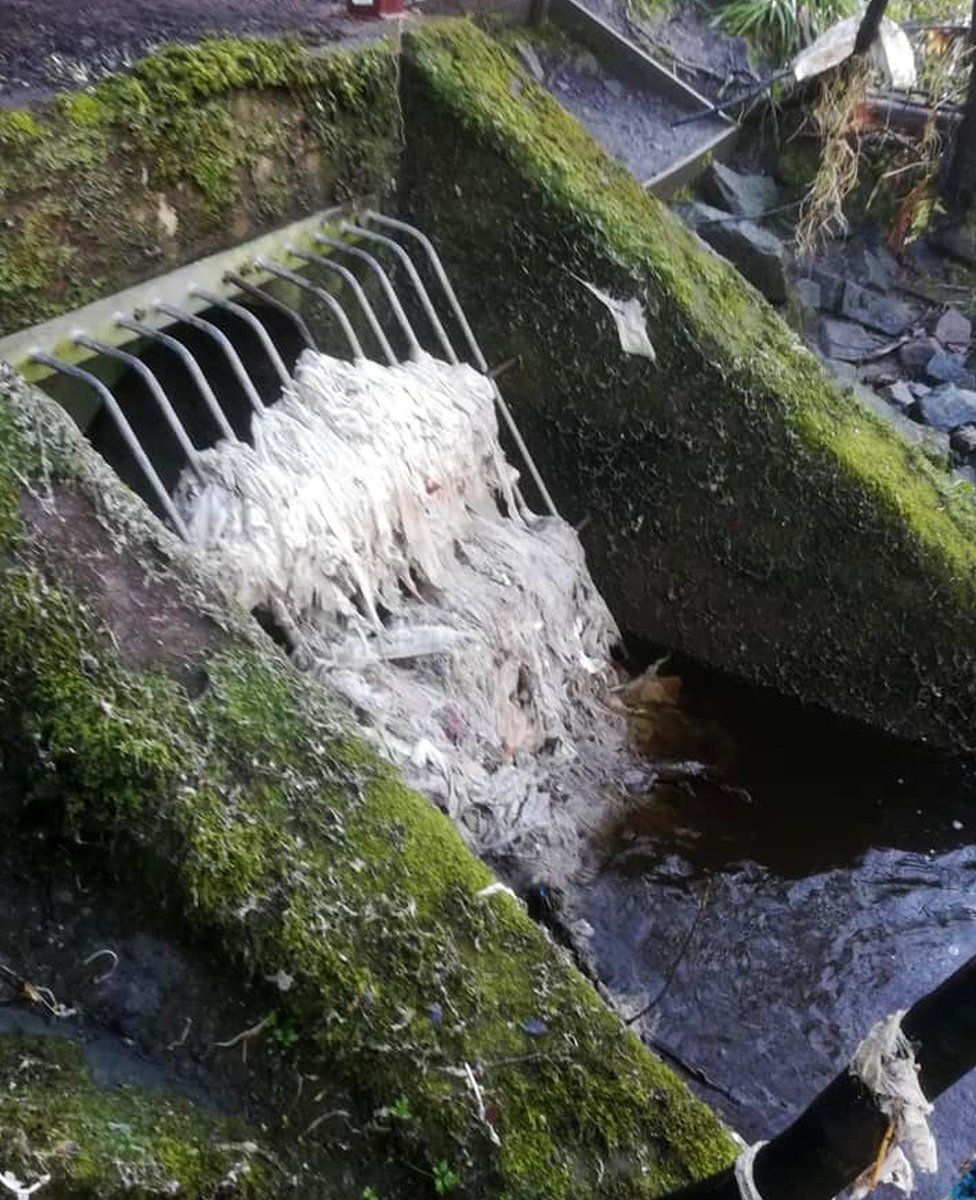 Functioning infrastructure
Is not the same as
Good water quality
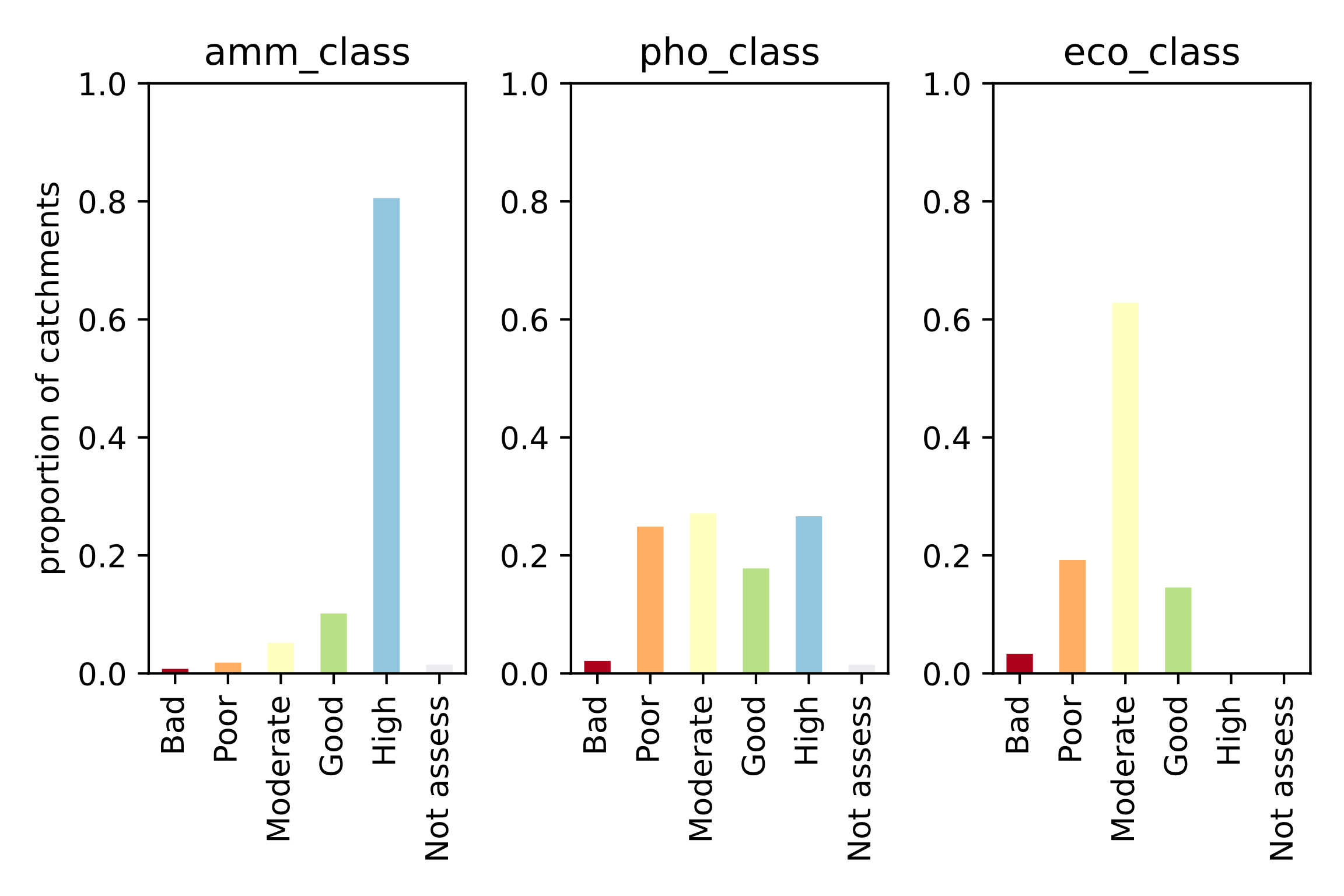 Is not the same as
Functioning ecosystem
25
Can chemical water quality can predict biodiversity
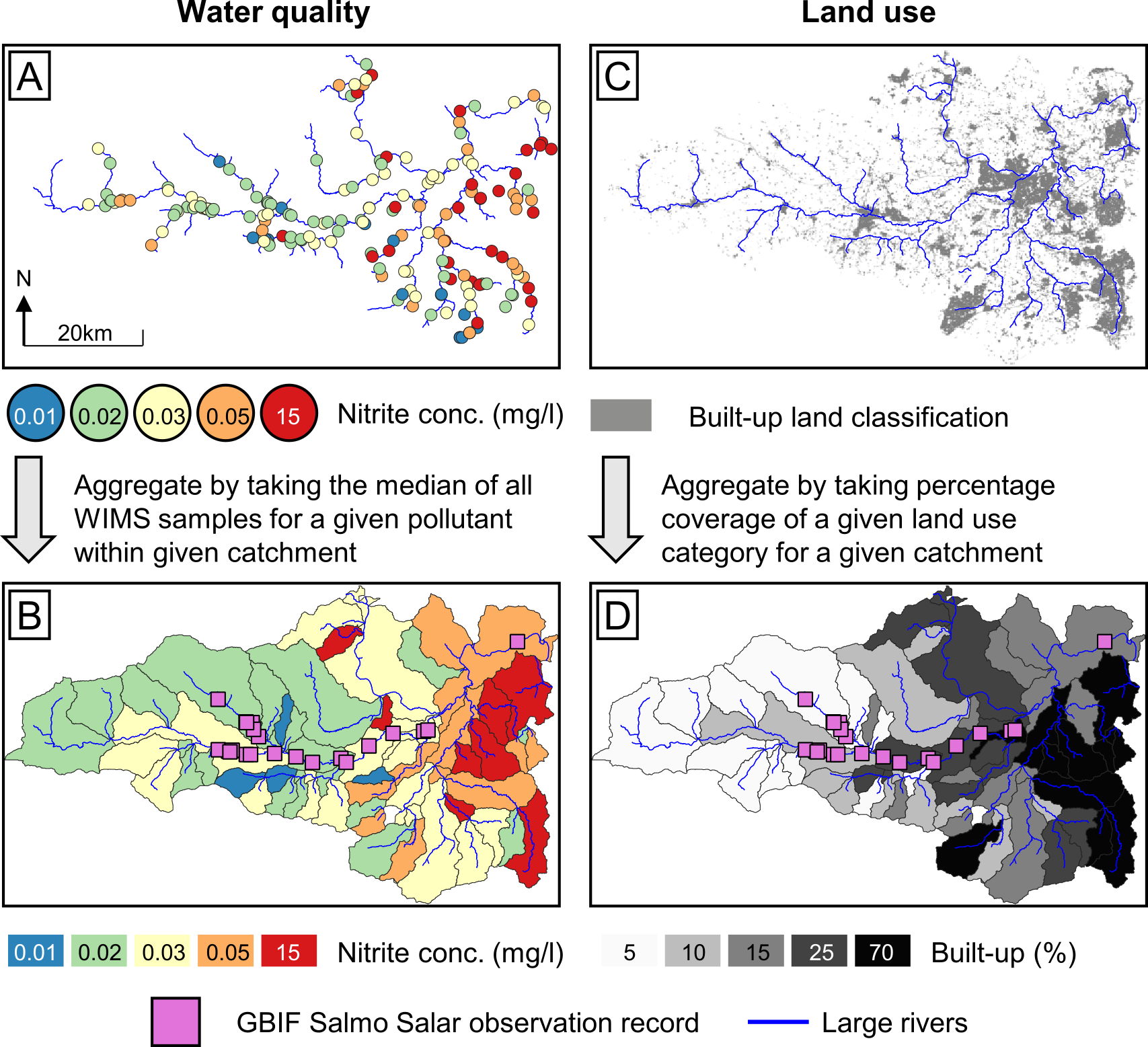 Land cover
In river water quality samples
And compare against species observations
Aggregate this data to catchment scale
26
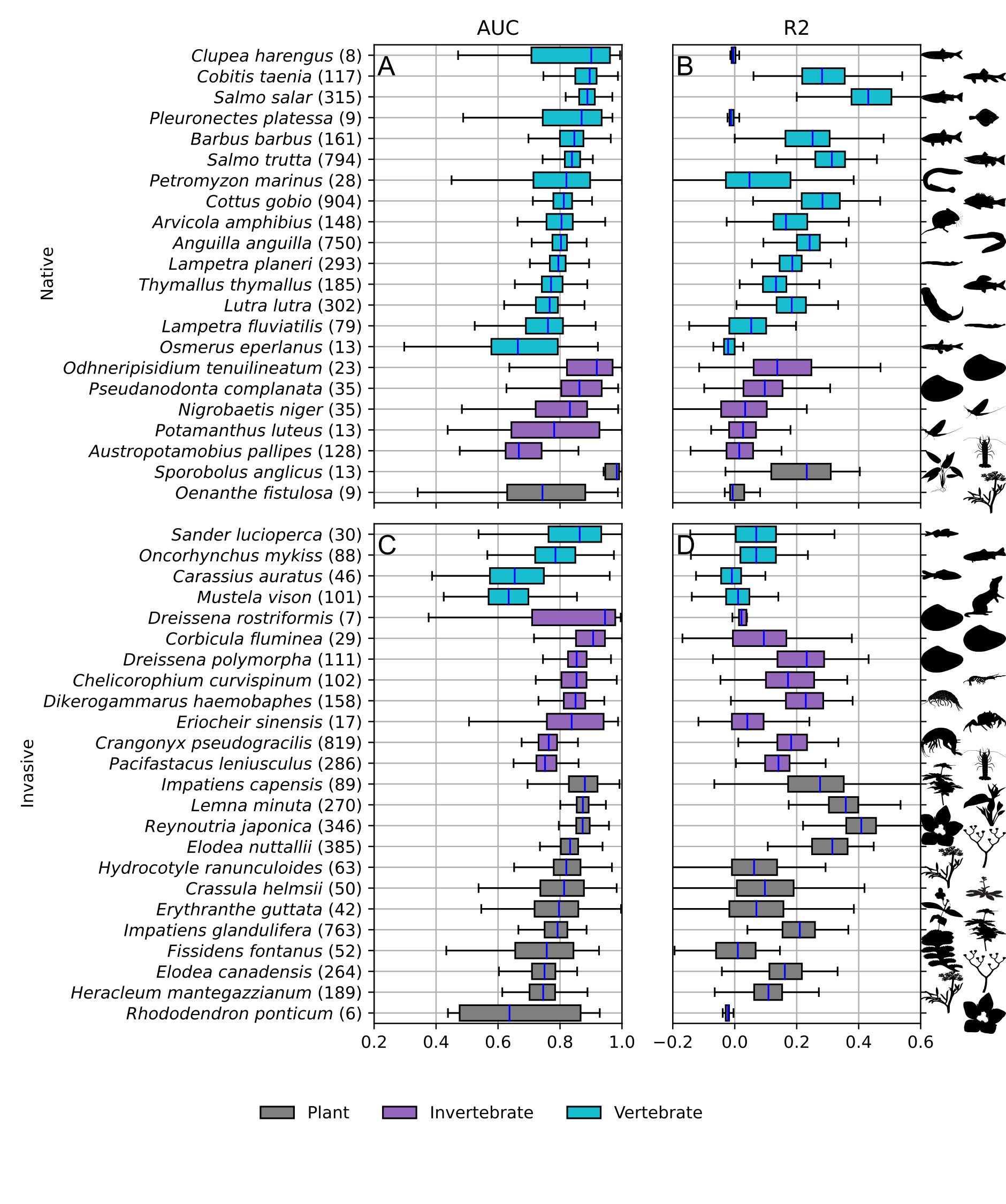 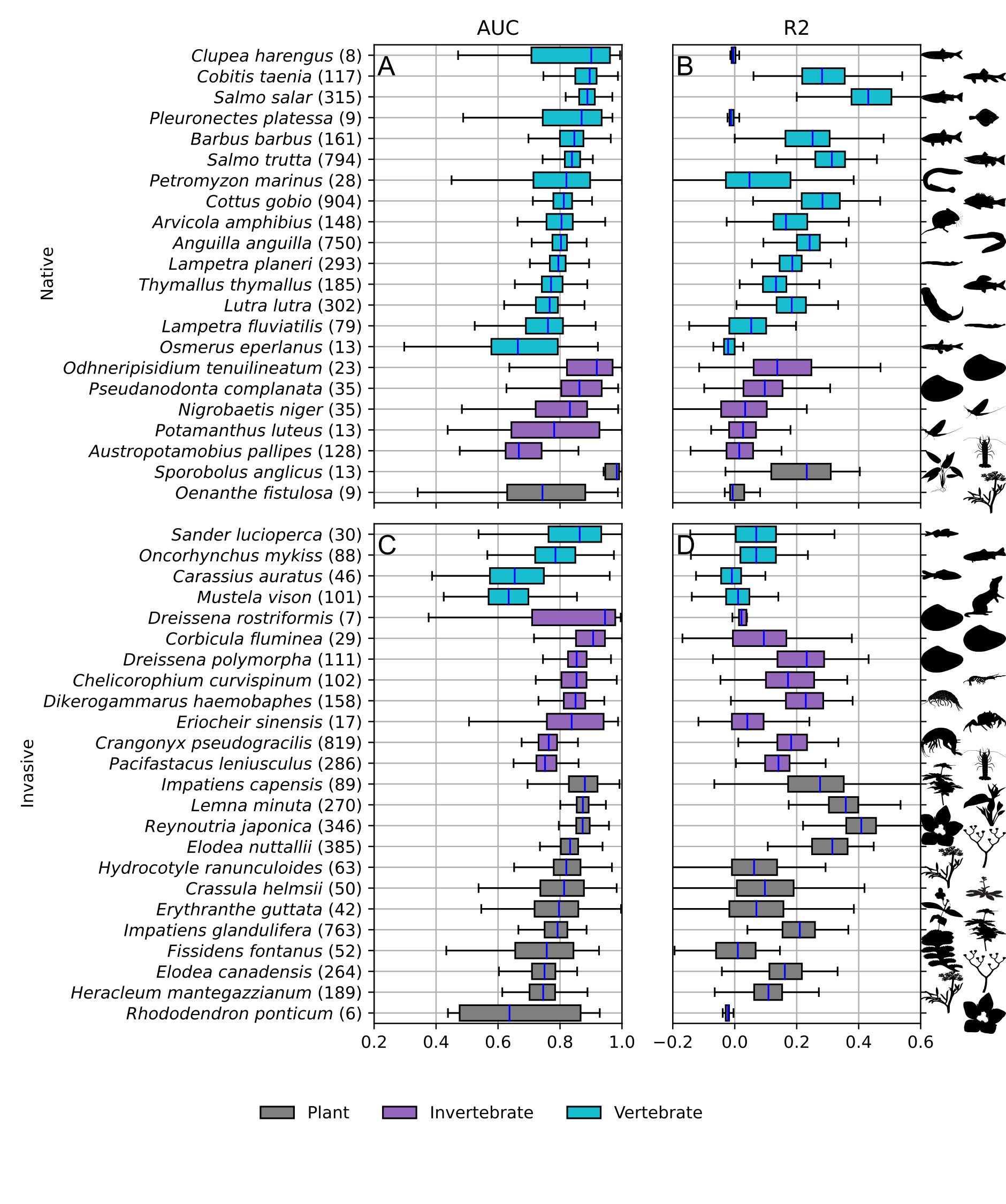 We can use chemical water quality (which WSIMOD simulates) to predict both native and invasive species with good accuracy!
We are piloting and seeking funding to dynamically pair WSIMOD with in-river biodiversity, thus enabling our ecological requirements determine how we should operate our water infrastructure
27
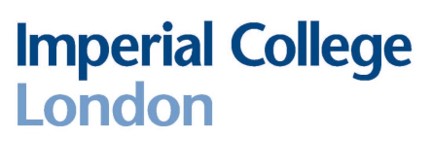 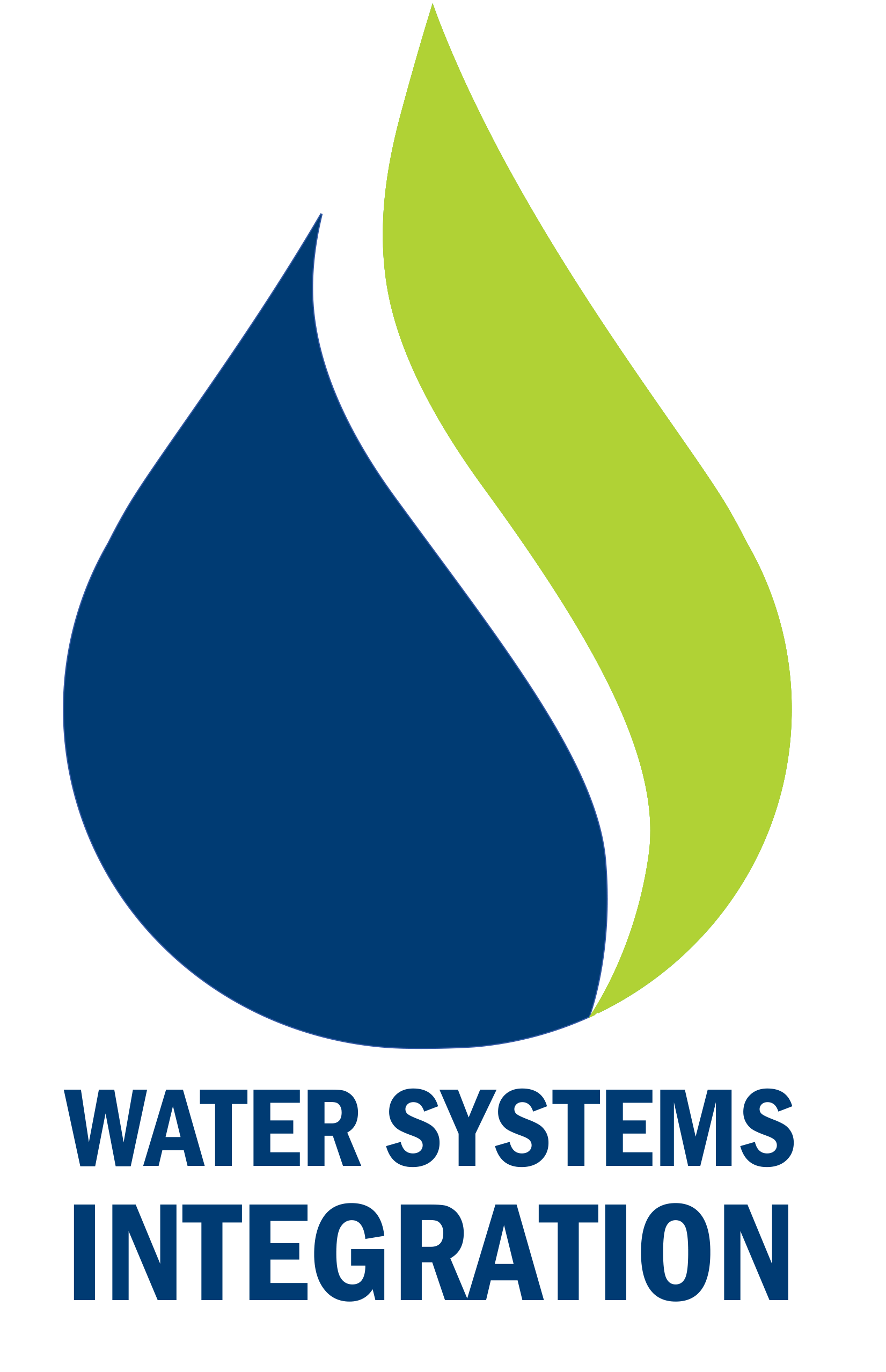 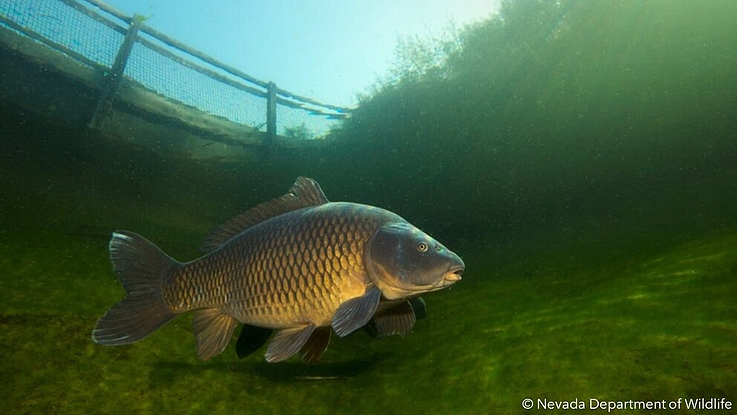 Happy biodiversity
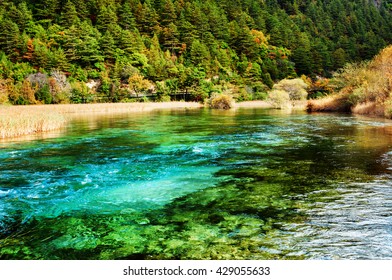 Should determine what we define as
Happy water quality
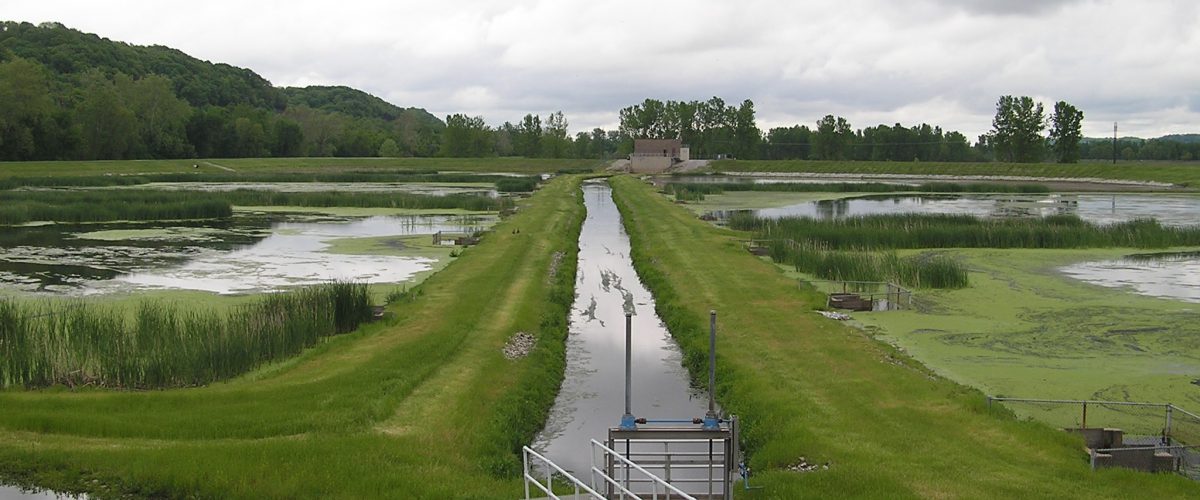 Should determine what we define as
Happy infrastructure
28
Closing remarks
Practical applications of WSIMOD
Existing system / baseline
Changes to the system / impacts and outcomes
Pollution attribution
Bring together diverse stakeholders around a common model that probably represents everyone’s subsystem of interest
Sense checking other models
Impact of boundary assumptions
Scenario planning
Optioneering
Adaptive planning
Licence reform
Optimisation (choice of options, sizing of options, spatial distribution)
30
Key insights
Individual projects and interventions are key to translate planning into actions to make a real difference
But they are a part of a much larger, highly complex and uncertain system
Integrated modelling helps us understand how it all comes together
And how regional planning, regulation and management decisions impact flows and quality of our rivers
Which will help us understand, plan and improve, our water environment!
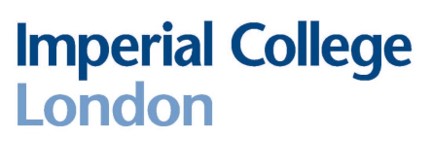 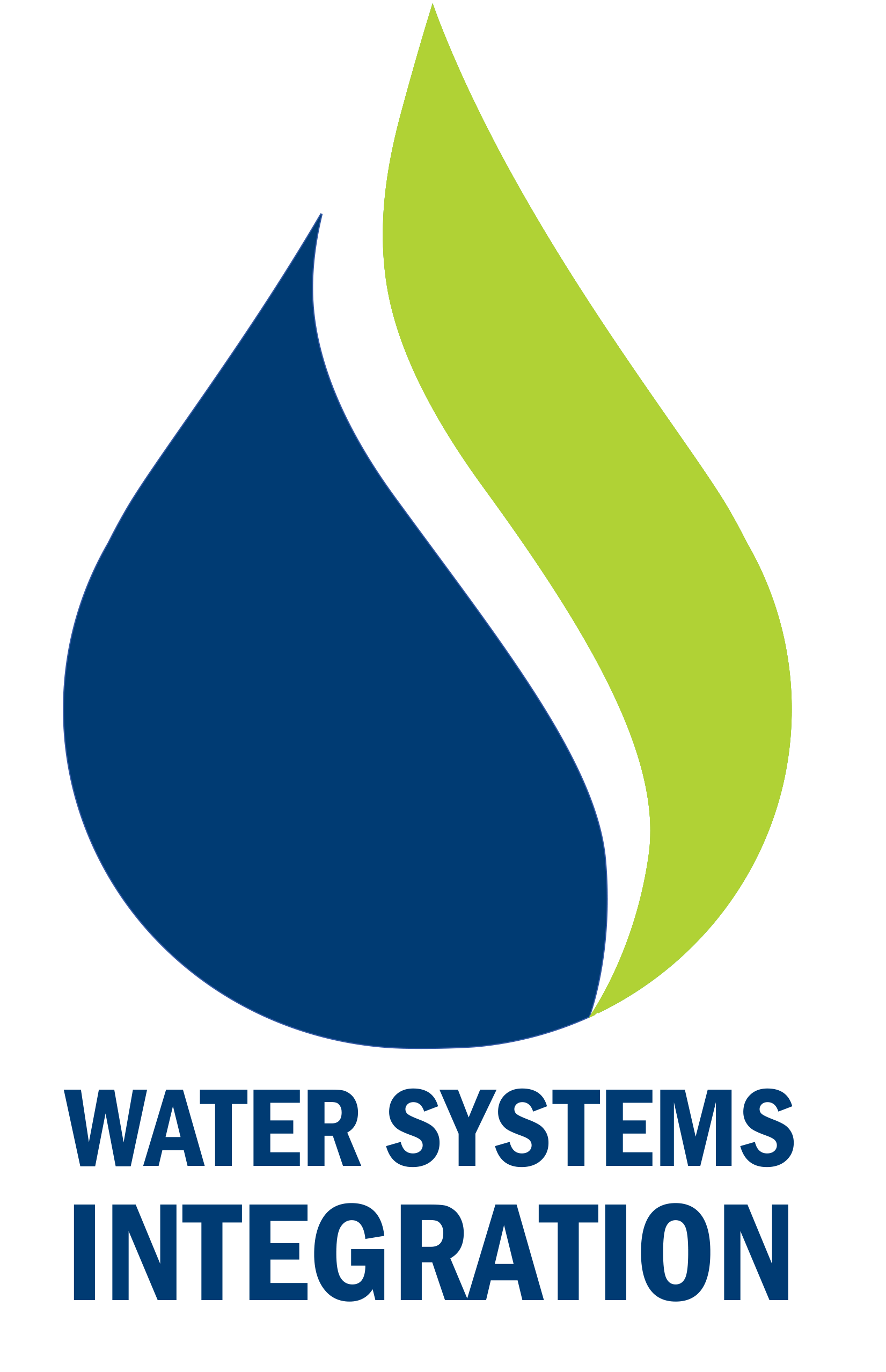